計畫目的
各位青年學子們走出校園即是面對全然的環境改變的開始，為協助同學順利地翻轉與適應，有效準備好就業的心態與學習職場工作能力，財團法人聚陽人文發展教育基金會(簡稱聚陽文教基金會)與九所學校11個紡織、織品、服裝產業之相關系所共同合作，協助學生在出校門前做好迎接人生下一階段的準備，打造個人職場的第一道金鑰匙。
計畫相關單位
主辦單位：
財團法人聚陽人文發展教育基金會

協辦單位：
文化大學、台北科技大學、台灣科技大學、屏東科技大學、逢甲大學、實踐大學(台北校區)、實踐大學(高雄校區)、輔仁大學、嶺東科技大學 (順序依學校筆畫)

執行單位：
世才管理顧問股份有限公司
計畫內容
報名作業
報名時間：
即日起 ~2018/10/19 (五) pm 23:59截止(需完成報名表及相關資料的上傳)
招收名額：
本計畫九所學校11個系所，共計招收40位學員
報名費用：
參與計畫學員，由聚陽文教基金會全額補助
參加對象：
紡織、織品、服裝產業之相關科系，對自我職涯發展想積極開創之大四生、碩二生(不含在職專班)
報名條件：
畢業後決定直接就業的同學
需全程參與Stage I (前程展翼研習營)及Stage II (未來菁英領袖營)4天課程與4次的1對1對談及3次小團體引導匯談
需準備個人履歷自傳
招收名額有限，需由學校老師推薦提供報名表，聚陽文教基金會保有報名審核權最終錄取40名，於10/25(四)統一寄發研習錄取通知
報名與錄取方式：
向學校老師
申請報名
老師推薦並
提供報名方式
學生填寫【報名表】並
上傳【個人履歷自傳】
基金會
通知錄取
報到當天
繳交學校老師親簽【推薦信】
親簽【資料收集與保密同意書】
報名流程
學生
基金會
學校
時程
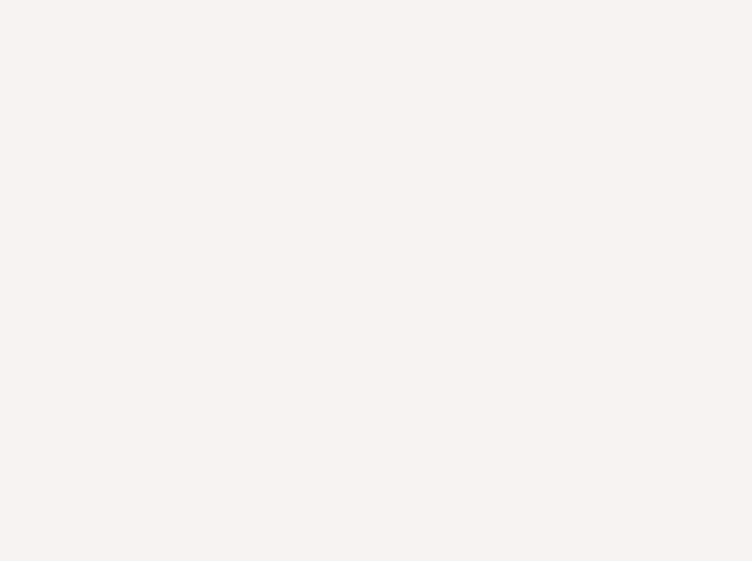 學校招生宣傳
10/1













10/19
向學校老師申請報名
老師提供推薦信(含報名方式)
閱讀【計畫簡章】及
【資料收集與保密同意書】
準備【個人履歷自傳】
掃描QR code進行線上報名並上傳【個人履歷自傳】
老師追蹤與確認
學生完成報名表
學生完成報名
並回報老師
收到學生報名資料
10/20
∣
10/24
進行報名資料審核
10/25
通知錄取學生
報到當天繳交
學校老師親簽【推薦信】
11/25
報名表
報名前提醒
是否已詳加閱讀「青年學子展翼計畫簡章」的相關權益與規定
是否已準備好【個人履歷自傳電子檔】與學校老師親簽的【推薦信】
是否閱讀並同意【資料收集與保密同意書】，11/25報到當天親簽同意書
個人報名資料
中文姓名 / 身分證字號 / 學校 / 科系 / 年級 / 性別 / 生日 / 通訊地址 /聯絡電話 / 個人手機 / E-mail信箱 / 用餐選擇
課程前的自我準備
1.當初你為何選擇這個科系？中間曾經有過轉系的念頭或行動嗎？你是怎麼考慮的?
2.10年或20年之後，你希望過著怎麼樣的生活？你期待那個時候的你，在做什麼樣的工作呢?
3.往理想生活邁進的過程中，你認為個人能力或特質上的挑戰會是什麼？
4.如果要去追尋自己的夢想，你已經具備的資源與能力是什麼呢？
5.這次活動，你的期待是什麼？
提醒與注意
注意事項
注意事項
學員參與本計畫各項課程活動需確實遵守規定，維護學校榮譽、並注意自身之安全。
本計畫包含實體課程與課間、課後相關運作，請通過研習錄取的學員依課程活動規劃，提前安排時間參與相關的課程與學習活動。
通過研習錄取的學員，執行單位將於各項課程活動前以email方式寄發課程相關資訊。
通過研習錄取的學員，報到當天請繳交學校老師親簽的【推薦信】，同時親簽【資料收集與保密同意書】。
參與本計畫之學員需自理往返交通與住宿。
本計畫相關課程活動相互串聯銜接度高，中斷或請假會嚴重影響學員的銜接與共學歷程，倘因臨時性健康因素或非人力可控之重大事件，得向學校系所承辦老師提出請假，基金會將了解學員學習實際狀況另行個案處理。
若遇颱風或人力不可抗拒之天然災害，為考量學員安全，主辦單位有權宣佈取消、延期等相關事宜。
本簡章如有未盡事宜，得隨時修訂公佈之。
計畫簡章索取
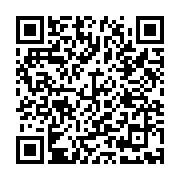